Truist Financial Foundation Trivia Game
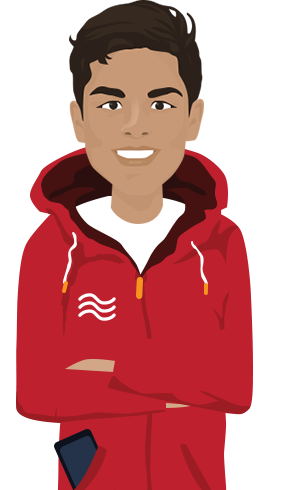 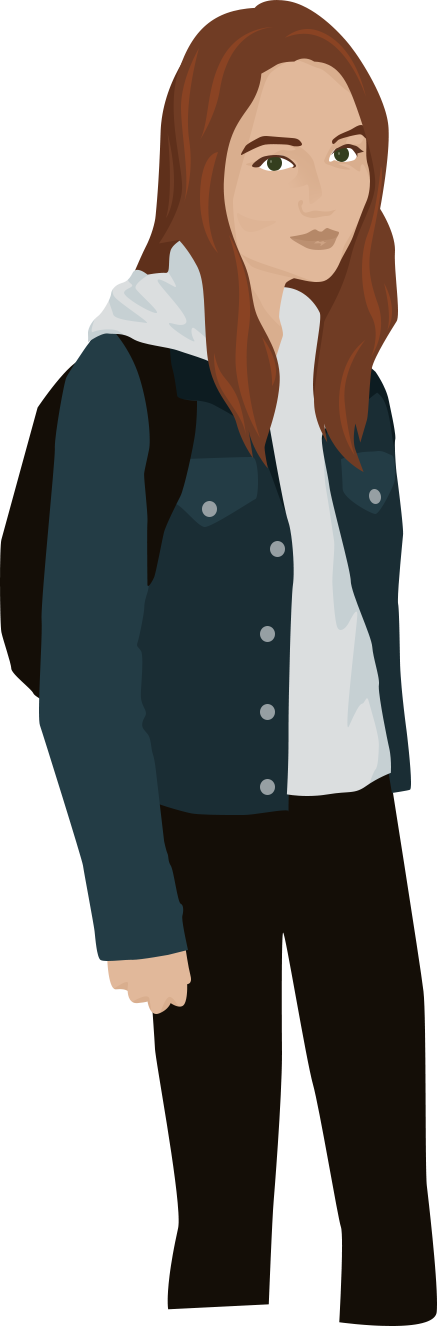 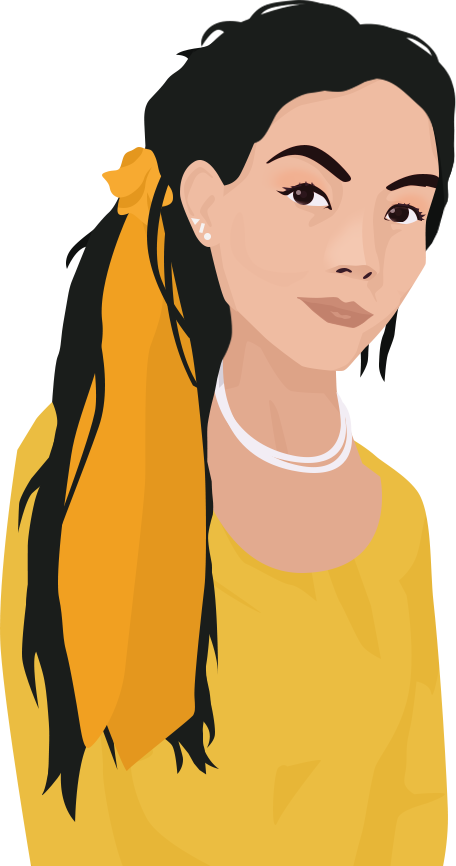 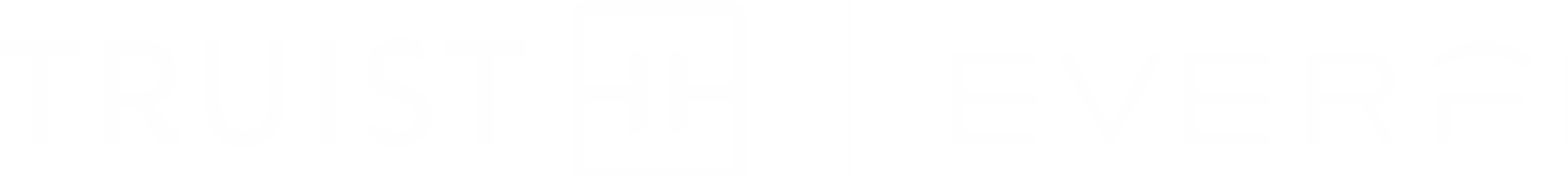 [Speaker Notes: How To Effectively Use This PowerPoint
1. Use Powerpoint presentation mode during the Classroom Event. To switch into presentation mode, navigate to the “Slide Show” tab at the top of the screen. Click “From Beginning” to start presenting from the current slide. 
2. Review the directions found on Slide 2 with the class. 
3. On the game board (Slide 3), click on the points score for the corresponding chosen question. This will direct you straight to the question slide.
Read off the question → click the Answer button at the bottom of the text box 
Read off the answer → click the Board button at the bottom of the screen 
The Board button will take you back to the game board]
Directions for Trivia Game
Break into four to six equal groups.
Decide who in your group will keep your team’s score.
Write “A”, “B”, “C” on separate notecards.
Each group will take turns selecting a category and amount.
Each group will have 20 seconds to decide on an answer. 
All groups will hold their answers at the same time.
For every correct answer, your group will earn the number of points for that question.
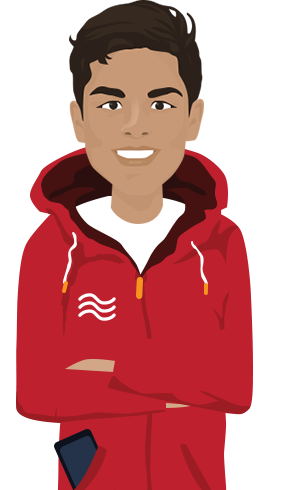 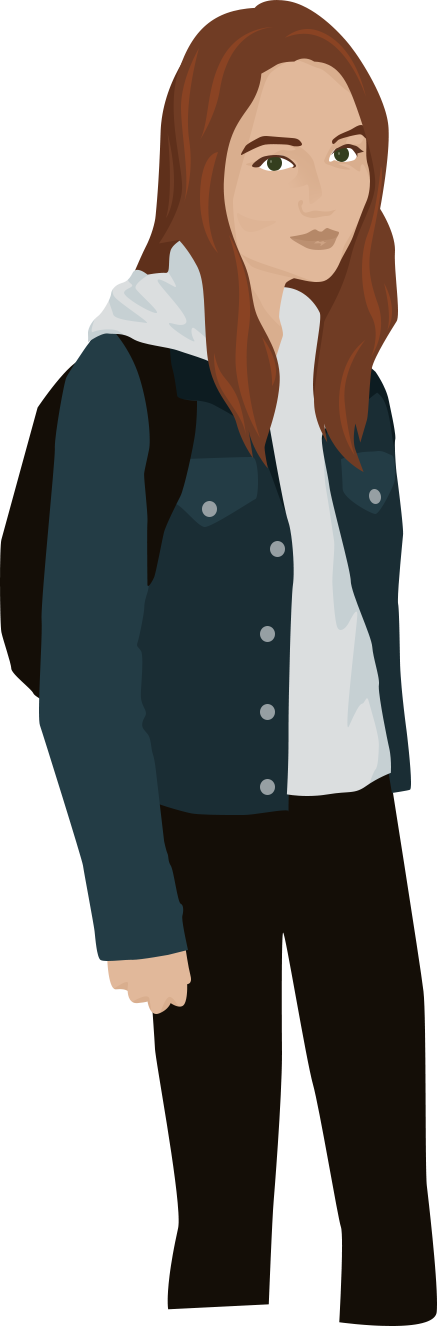 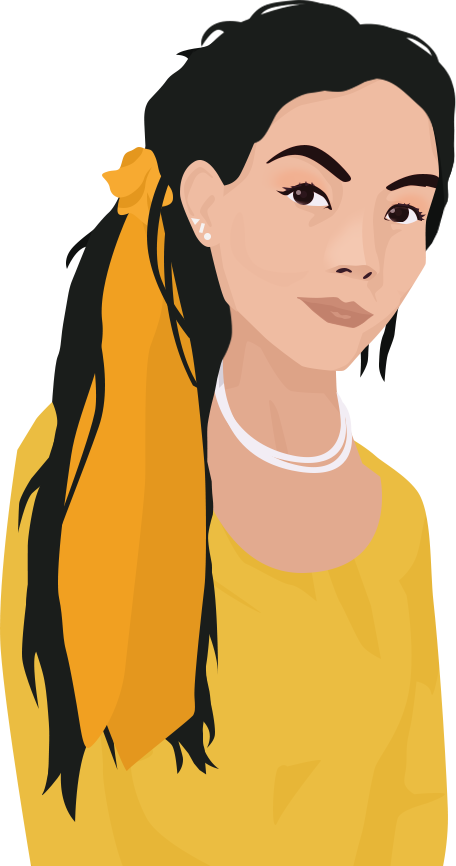 [Speaker Notes: How To Effectively Use This PowerPoint
1. Use Powerpoint presentation mode during the Classroom Event. To switch into presentation mode, navigate to the “Slide Show” tab at the top of the screen. Click “From Beginning” to start presenting from the current slide. 
2. Review the directions found on Slide 2 with the class. 
3. On the game board (Slide 3), click on the points score for the corresponding chosen question. This will direct you straight to the question slide.
Read off the question → click the Answer button at the bottom of the text box 
Read off the answer → click the Board button at the bottom of the screen 
The Board button will take you back to the game board]
[Speaker Notes: Model]
Saving and Investing – 100
Compound interest is…

The amount earned or owed on principal amount.
When interest is added to the principal amount so that the interest earns interest.
Multiple late fees.
Answer
B.  When interest is added to the principal amount so that the interest earns interest.
Saving and Investing – 200
Examples of savings vehicles include…

Simple savings accounts and CDs 
Credit reports and stocks
Simple savings accounts and car loans
Answer
A.  Simple savings accounts and CDs
Saving and Investing – 300
What do IRAs, Roth IRAs, 401(k)s and 403(b)s all have in common?

All are combination codes on bank vaults
All are long-term savings plans for retirement
All are checking accounts you sign up for at a local bank
Answer
B.  All are long-term savings plans for retirement
Saving and Investing – 400
What is a mutual fund?

A loan an investor makes to a company or government that pays interest in time
A share of ownership in a local government
A collection of investments sold as a package
Answer
C.  A collection of investments sold as a package
Saving and Investing – 500
Diversification is important in investing because… 

It helps you to balance your risk across different types of investments. 
It increases your overall risk, which could make you more money. 
It ensures you only make low-risk investments.
Answer
A.  It helps you to balance your risk across different types of investments.
Banking and Consumer Fraud – 100
The U.S. banking system, called the Federal Reserve, includes the Reserve Banks, the Federal Open Market Committee, and _________.

The Board of Governors 
Congress
The U.S. Mint
Answer
A.  The Board of Governors
Banking and Consumer Fraud – 200
What type of bank account offers the most flexible access to your money with the fewest restrictions?

Certificate of Deposits
Savings
Checking
Answer
C.  Checking
Banking and Consumer Fraud – 300
The numbers listed at the bottom of a check are the ________ number and the ________ number.

Routing, account
Check, PIN 
Routing , legal tender
Answer
A.  Routing, account
Banking and Consumer Fraud – 400
What U.S. government agency protects consumers against false advertising and unfair business practices? 

Federal Trade Commission
Central Intelligence Agency
Department of Homeland Security
Answer
A. Federal Trade Commission
Banking and Consumer Fraud – 500
On what type of account can you earn interest while still being able to write checks from it?

Money Market
Mutual Fund
Line of credit from a commercial bank
Answer
A.  Money Market
Credit Cards and Credit Score – 100
Credit card minimum payments are usually around ___ of the total balance.

20-30 percent 
2-3 percent 
100-150 percent
Answer
B.  2-3 percent
Credit Cards and Credit Score – 200
The annual percentage rate on a credit card determines _______.

The amount of interest you are charged on credit card purchases 
The amount your credit limit can go up within a year
How many credit cards you can own
Answer
A.  The amount of interest you are charged on credit card purchases
Credit Cards and Credit Score – 300
How many free credit reports are you legally entitled to per year from each credit bureau?

One credit report from each credit bureau
Two credit reports from each credit bureau
Unlimited amount
Answer
A.  One credit report from each credit bureau
Credit Cards and Credit Score – 400
What is the numerical range for credit scores from the three major reporting agencies?

From one to 10
From 500 to 1,000
From 300 to 850
Answer
C.  From 300 to 850
Credit Cards and Credit Score – 500
What are the two biggest influences on your credit score?

Your SAT score and your grade point average
The number of credit cards and number of bank accounts you have
Payment history and amount of debt
source: http://www.myfico.com/crediteducation/whatsinyourscore.aspx
Answer
C.  Payment history and amount of debt
Financing Higher Education – 100
Which of the following is likely to have the lowest interest rate?

Payday Loan
Perkins Loan 
Private Loan
Answer
B.  Perkins Loan
Financing Higher Education – 200
The application for federal student financial aid is called…

National Borrowing and Loan Packet
American Lending Document
Free Application for Federal Student Aid
Answer
C.  Free Application for Federal Student Aid
Financing Higher Education – 300
When referring to student loans, what is a grace period?

The time period that your library late fees affect your credit score
The time period after graduating high school and before starting college
The period after graduating or leaving school before you much begin paying back student loans
Answer
C.  The period after graduating or leaving school before you much begin paying back student loans
Financing Higher Education – 400
Which of the following does not have to be paid back?

Federal Stafford Loan
Federal Pell Grant
Federal Perkins Loan
Answer
B.  Federal Pell Grant
Financing Higher Education – 500
One of the effects of consolidating your student loans is

It ends any grace period that might still apply to the loan 
It increases the amount of money you’ll owe each month
It decreases the amount of money you’ll owe overall
Answer
A.  It ends any grace period that might still apply to the loan
Taxes, Insurance, and Buying a Home – 100
Insurance allows you to transfer your financial ____________ onto someone else.

Stocks
Debt
Risk
Answer
C.  Risk
Taxes, Insurance, and Buying a Home – 200
What is a mortgage?

A type of rent used to pay for housing
A type of loan used to buy property
A type of financial statistic
Answer
B.  A type of loan used to buy property
Taxes, Insurance, and Buying a Home – 300
What is a down payment?

A large sum of money you pay towards a property upfront
A payment that depreciates
A payment that gains value in time according to an economic index
Answer
A.  A large sum of money you pay towards a property upfront
Taxes, Insurance, and Buying a Home – 400
Which of the following is NOT a federal tax form?

W-4
B-52
1040
Answer
B.  B-52
Taxes, Insurance, and Buying a Home – 500
Which tax type does NOT require you to complete forms to determine the amount you owe or are owed at the end of the year?

Sales 
Federal Income 
State Income
Answer
A.  Sales